Дидактическая игра
«Путешествие с мальчиком Гео»





Подготовила: Шепелева Елена Николаевна
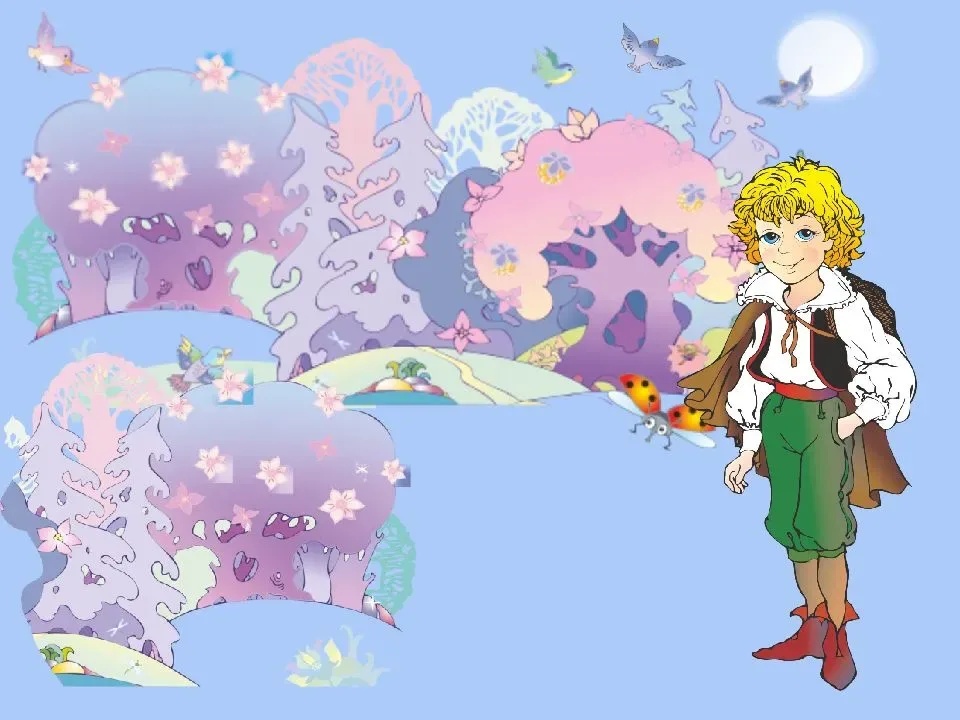 Дорогой Друг!
Приглашаю тебя в путешествие со мной, где тебя ждут
занимательные задания!
В путешествии тебе пригодятся сообразительность и смекалка!
Удачи тебе!
Найди недостающую фигуру
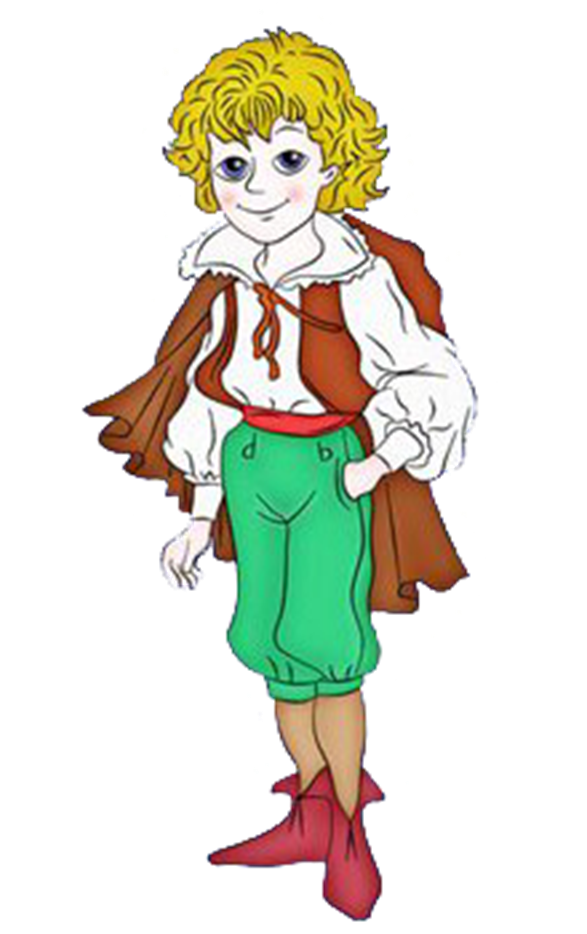 Найди недостающую фигуру
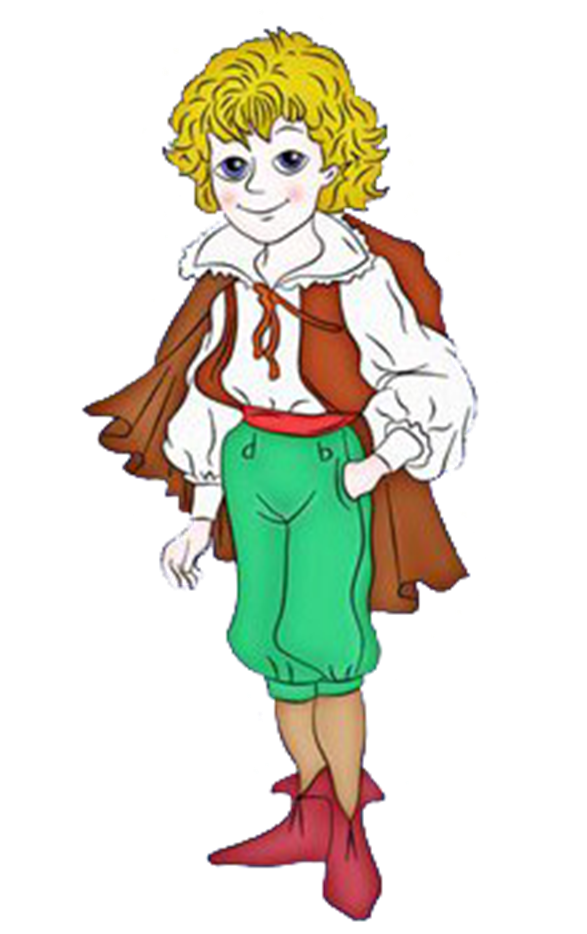 Найди недостающую фигуру
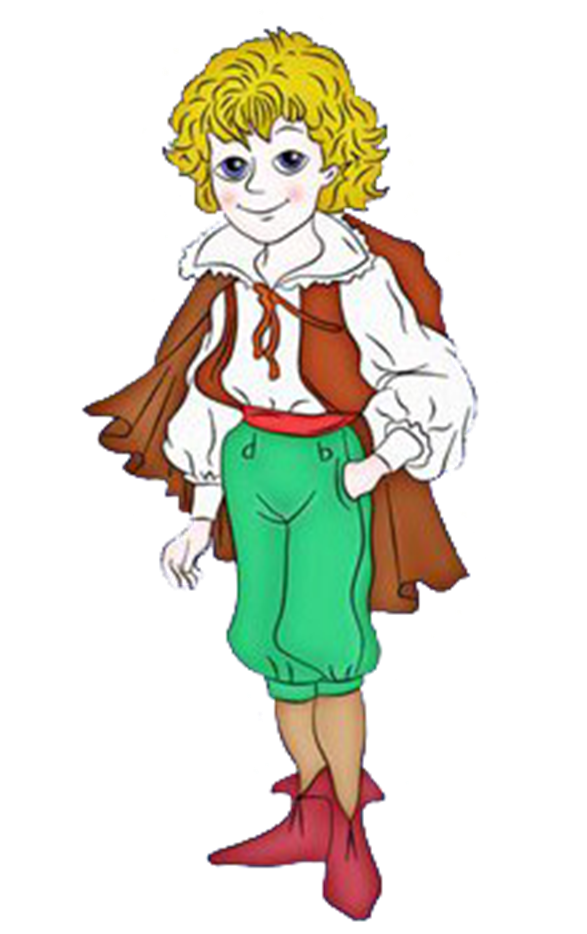 Посели числа в домики.                                                                  Только соблюдай знаки «    »  или «   »
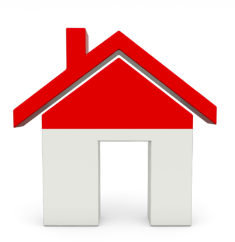 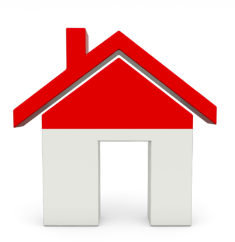 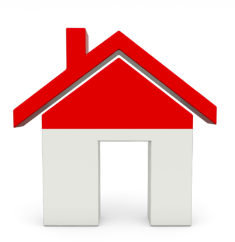 4
6
3
1
4
2
5
3
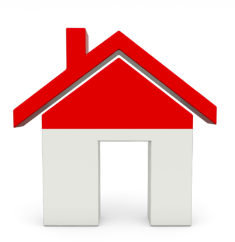 1
0, 1, 2, 3, 4, 5
0
Сколько квадратов ты видишь?
2
3
5
4
Сколько треугольников ты видишь?
4
5
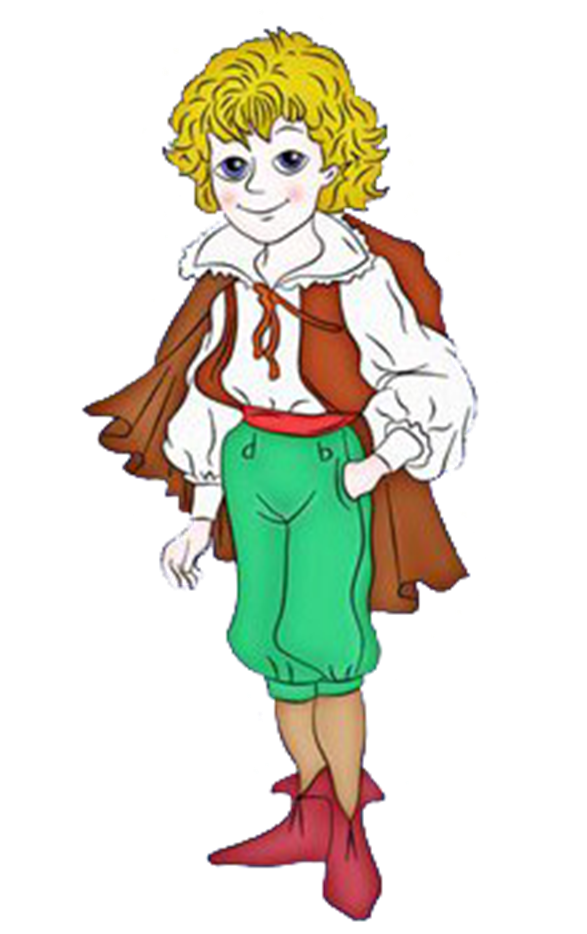 3
2
Состав чисел
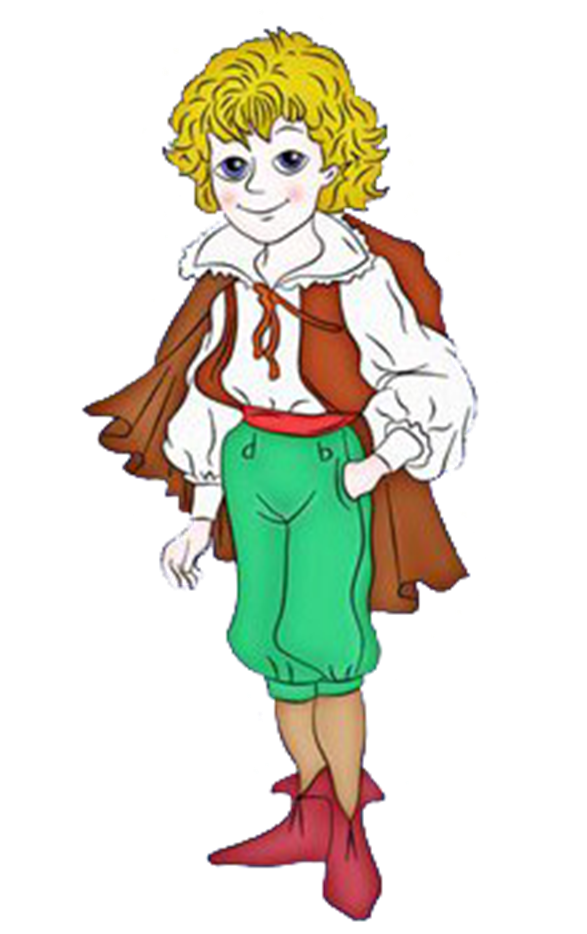 7
1
6
4
5
2
3
1
4
3
4
3
2
2
2
1
3
5
Продолжи  бусы, чтобы получился ряд
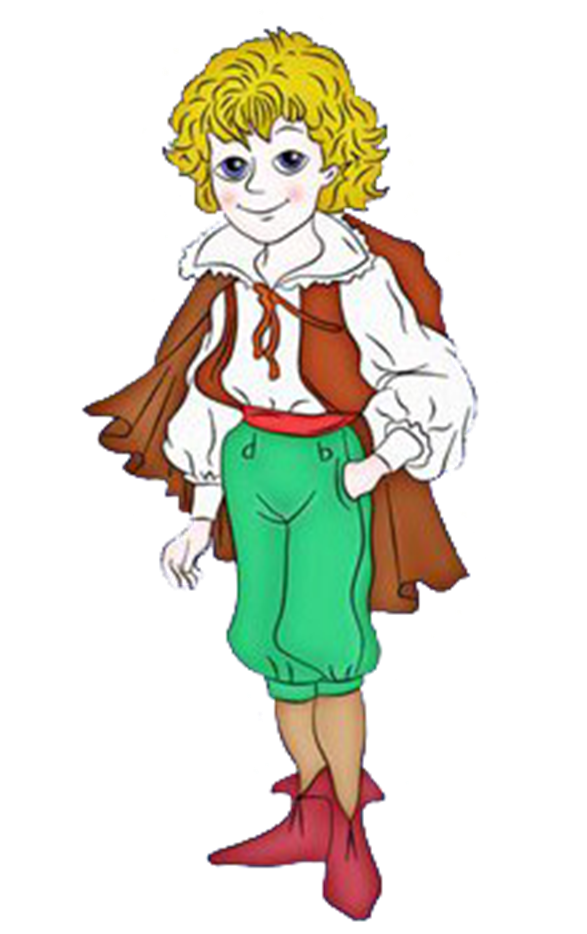 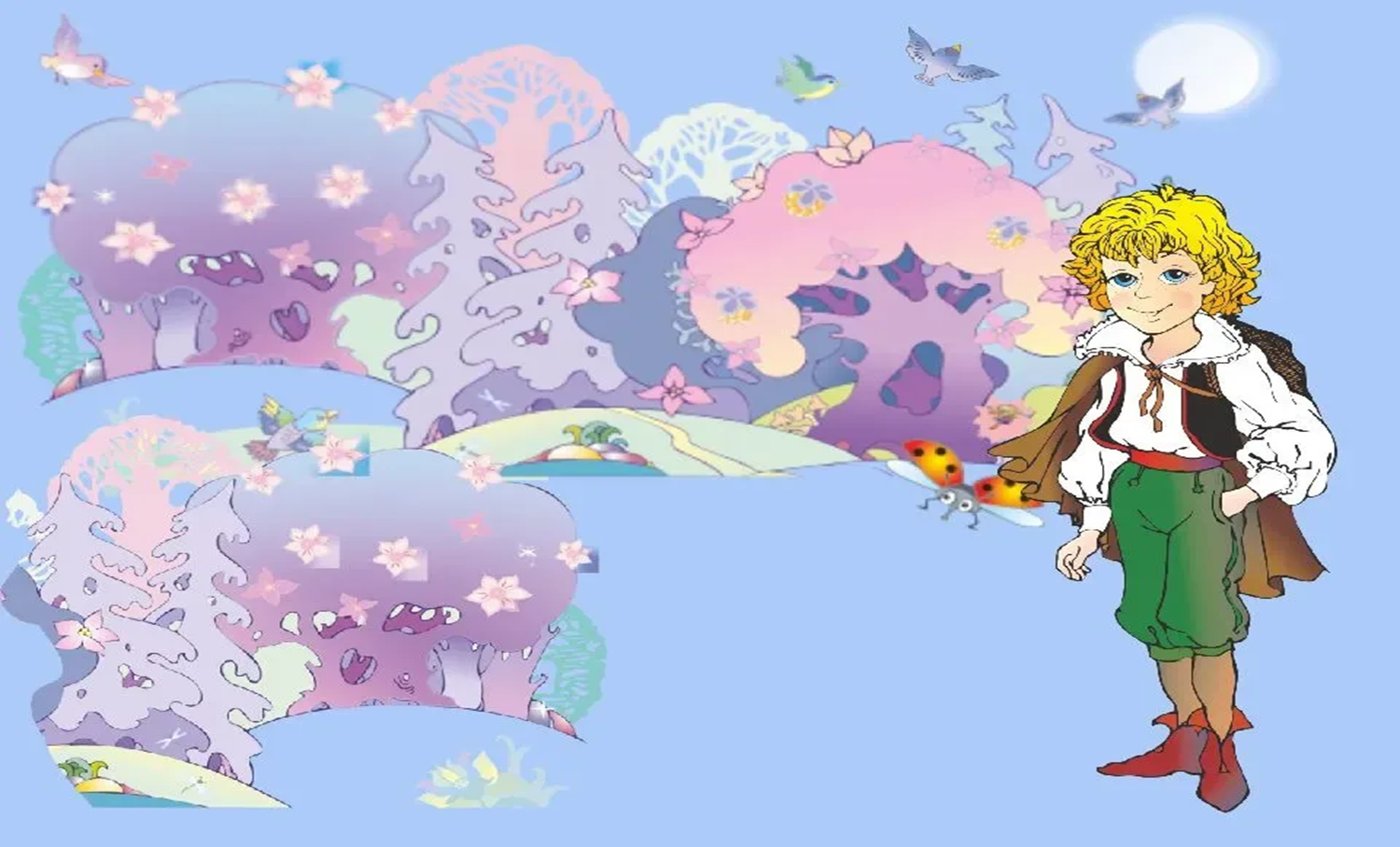 Молодец!
Надеюсь тебе понравилось наше путешествие.
До новых встреч.